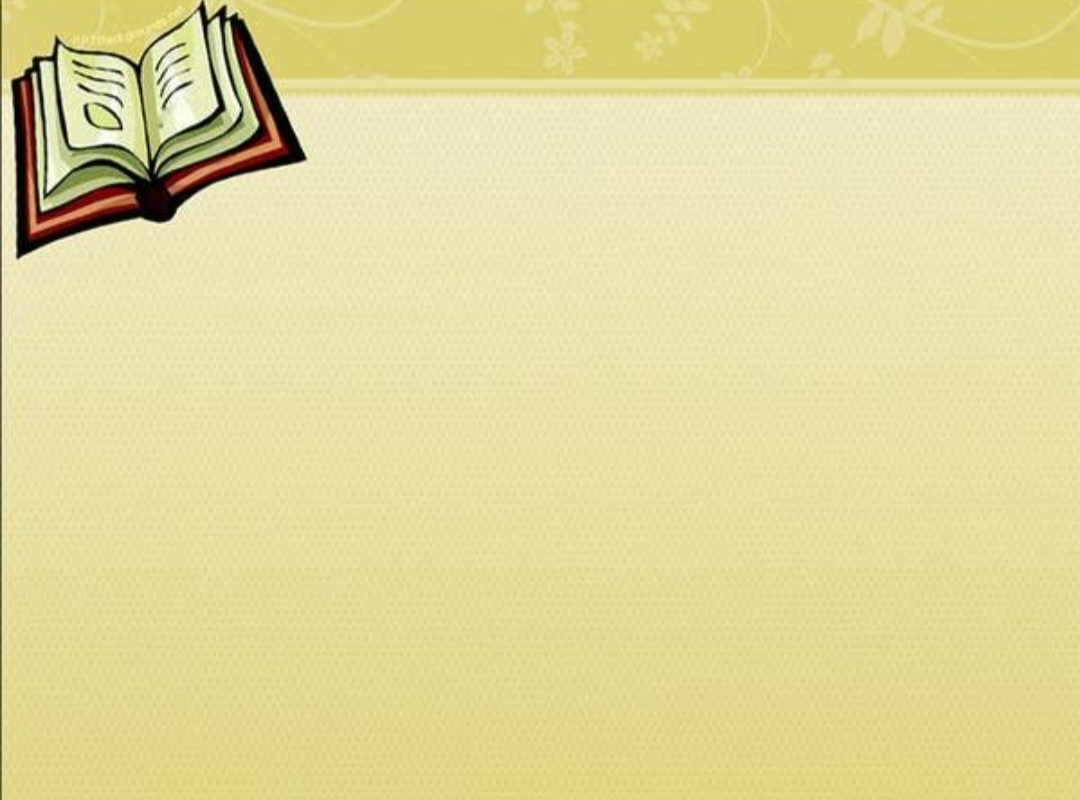 B.N.S  D.A.V  TEACHER’S TRAINING COLLEGE
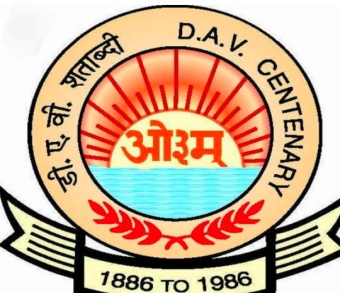 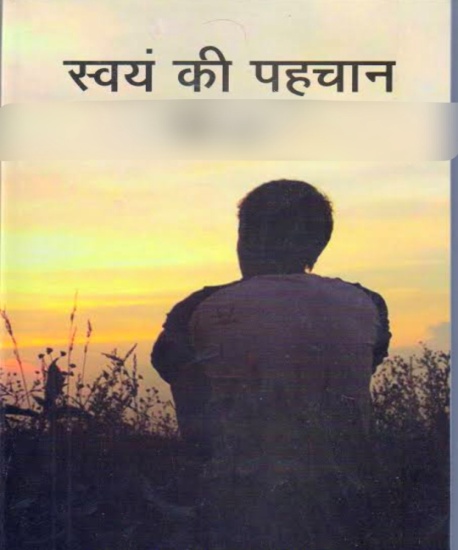 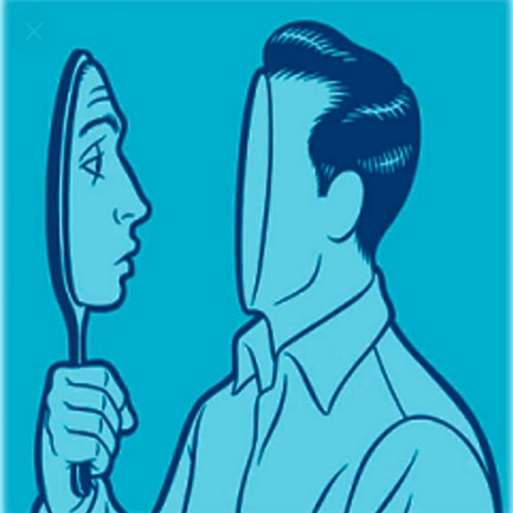 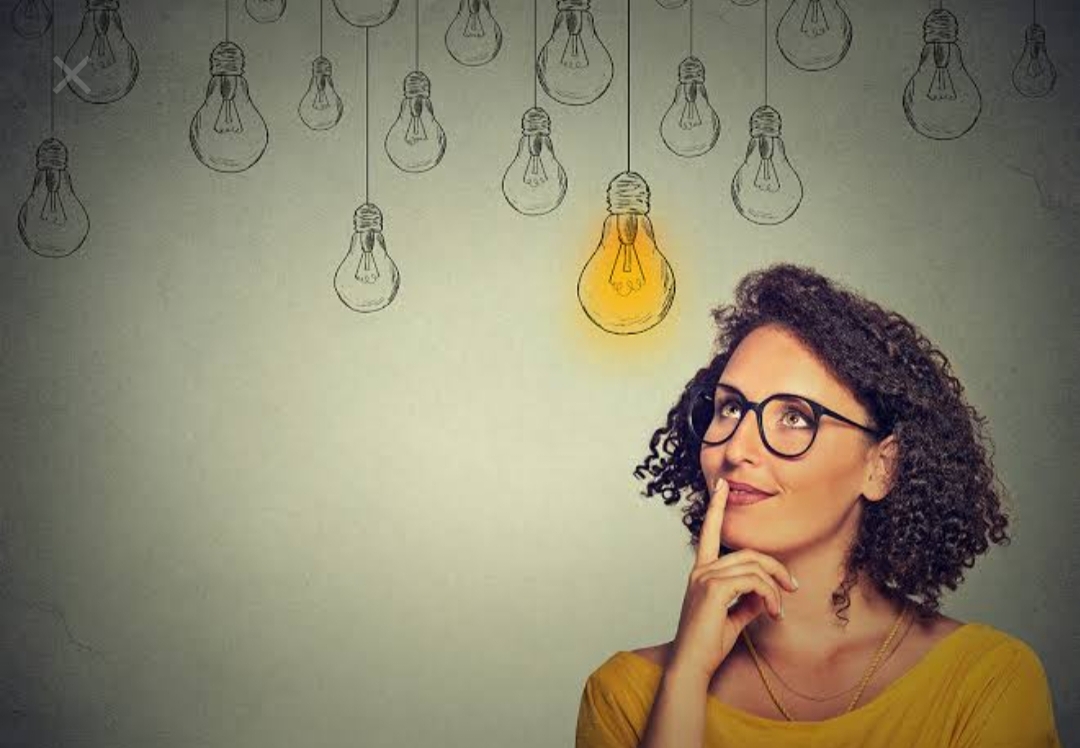 SESSION:2020-22
B.Ed {SemIV}
PREAENTATION TOPIC : 
EXPLORING OF AIMS OF LIFE
PRESENTED BY : SHIVANI KUMARI(54)
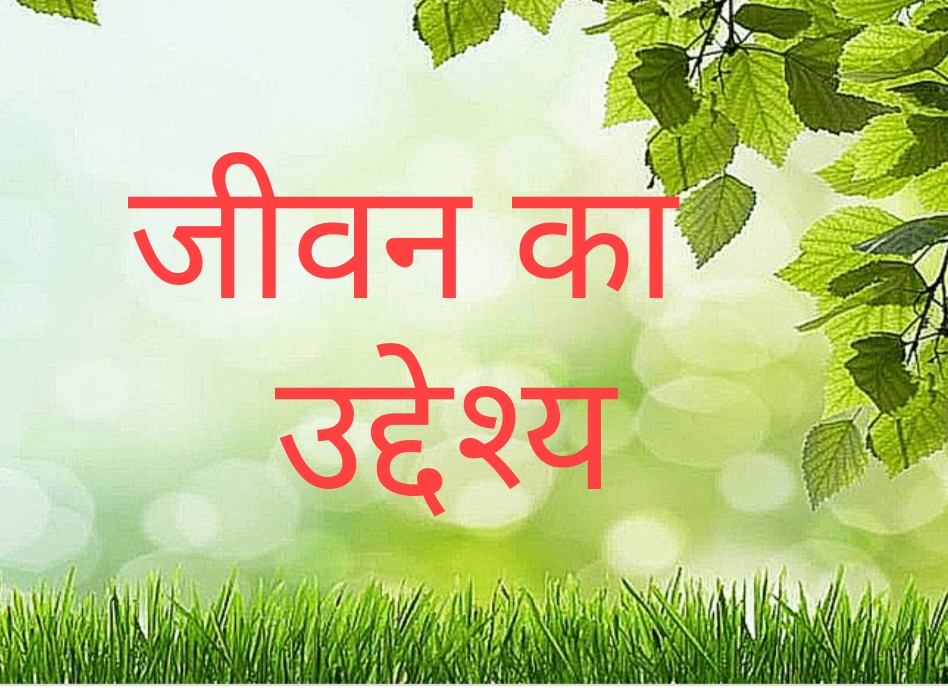 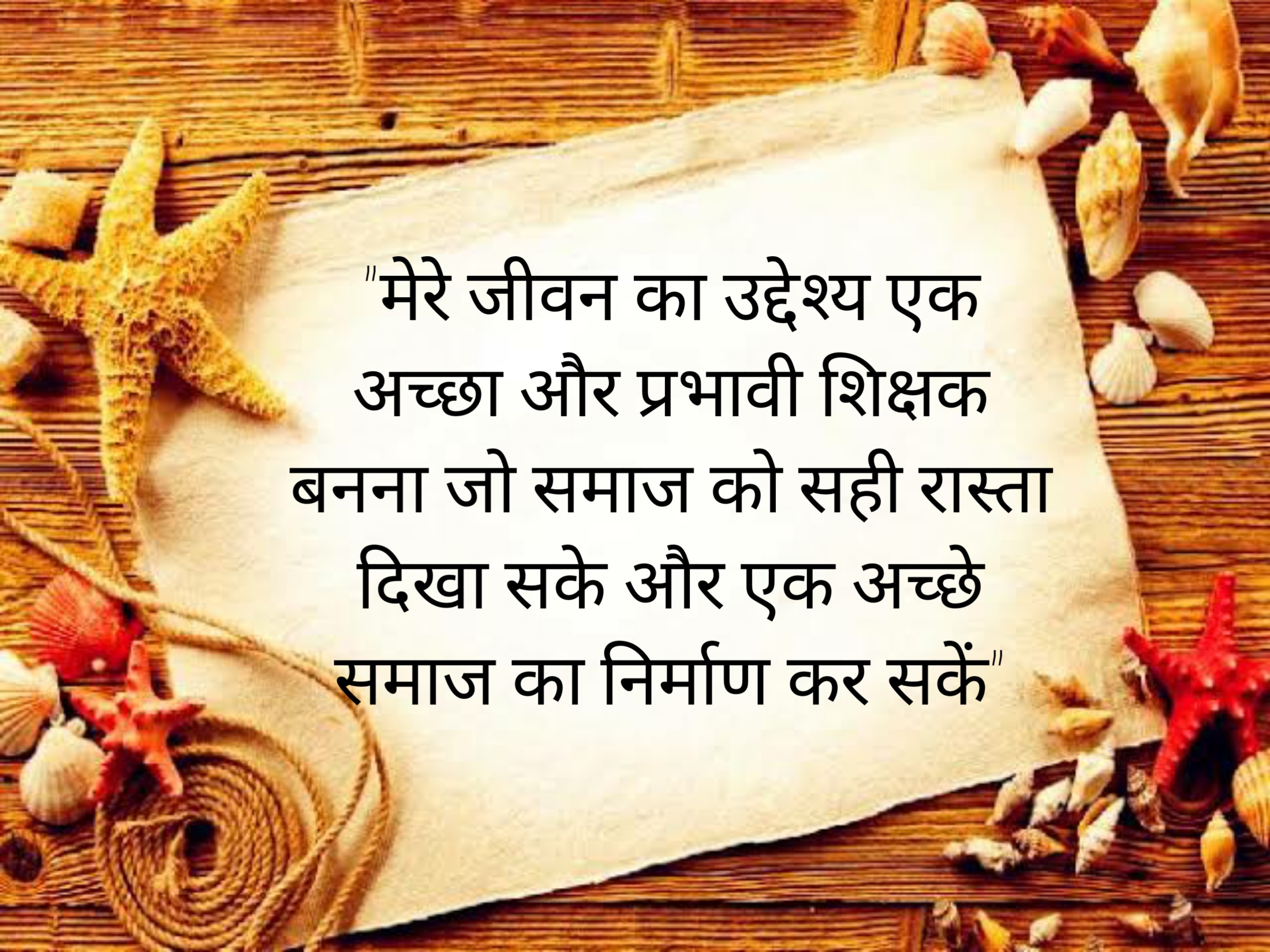 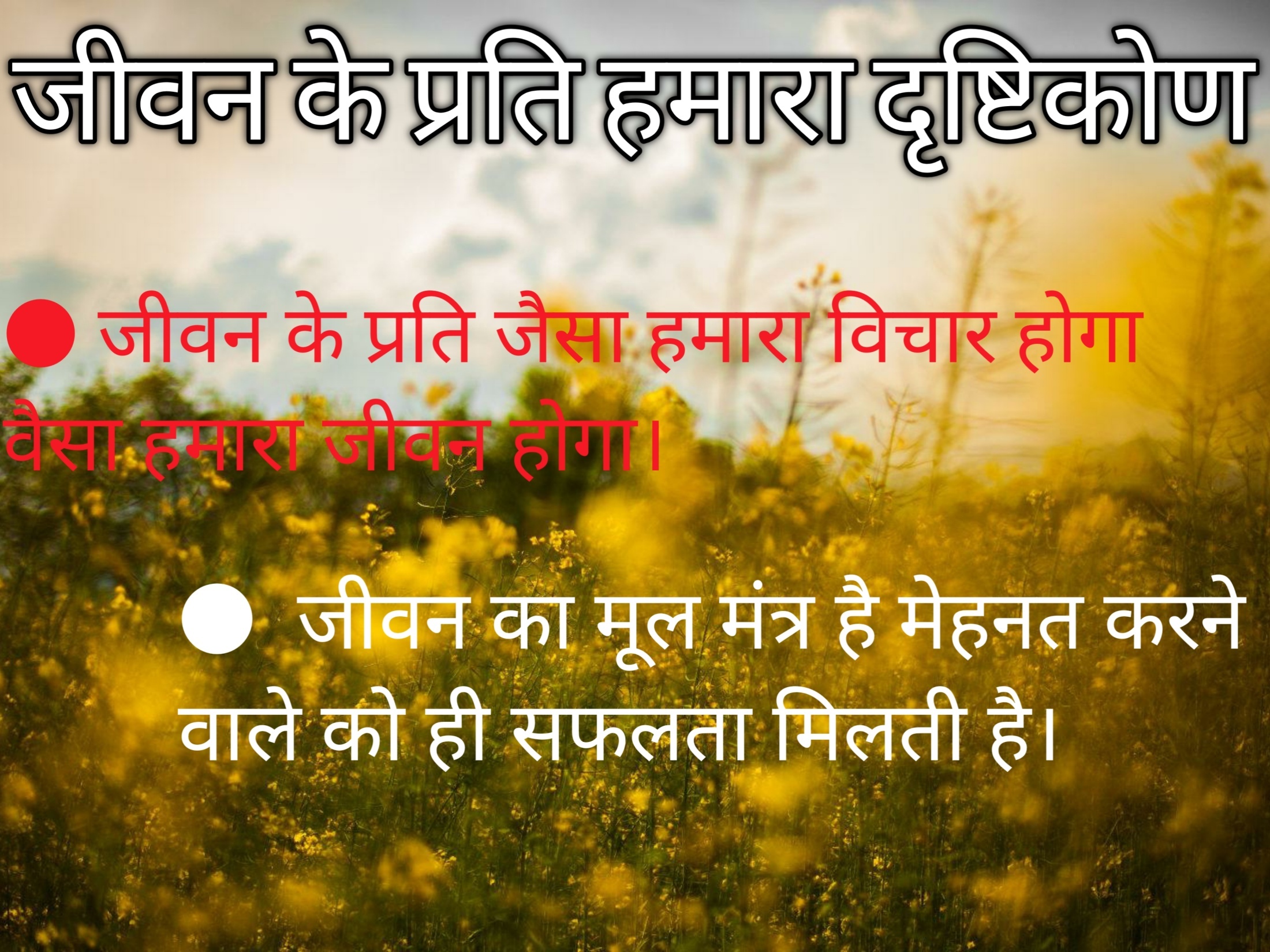 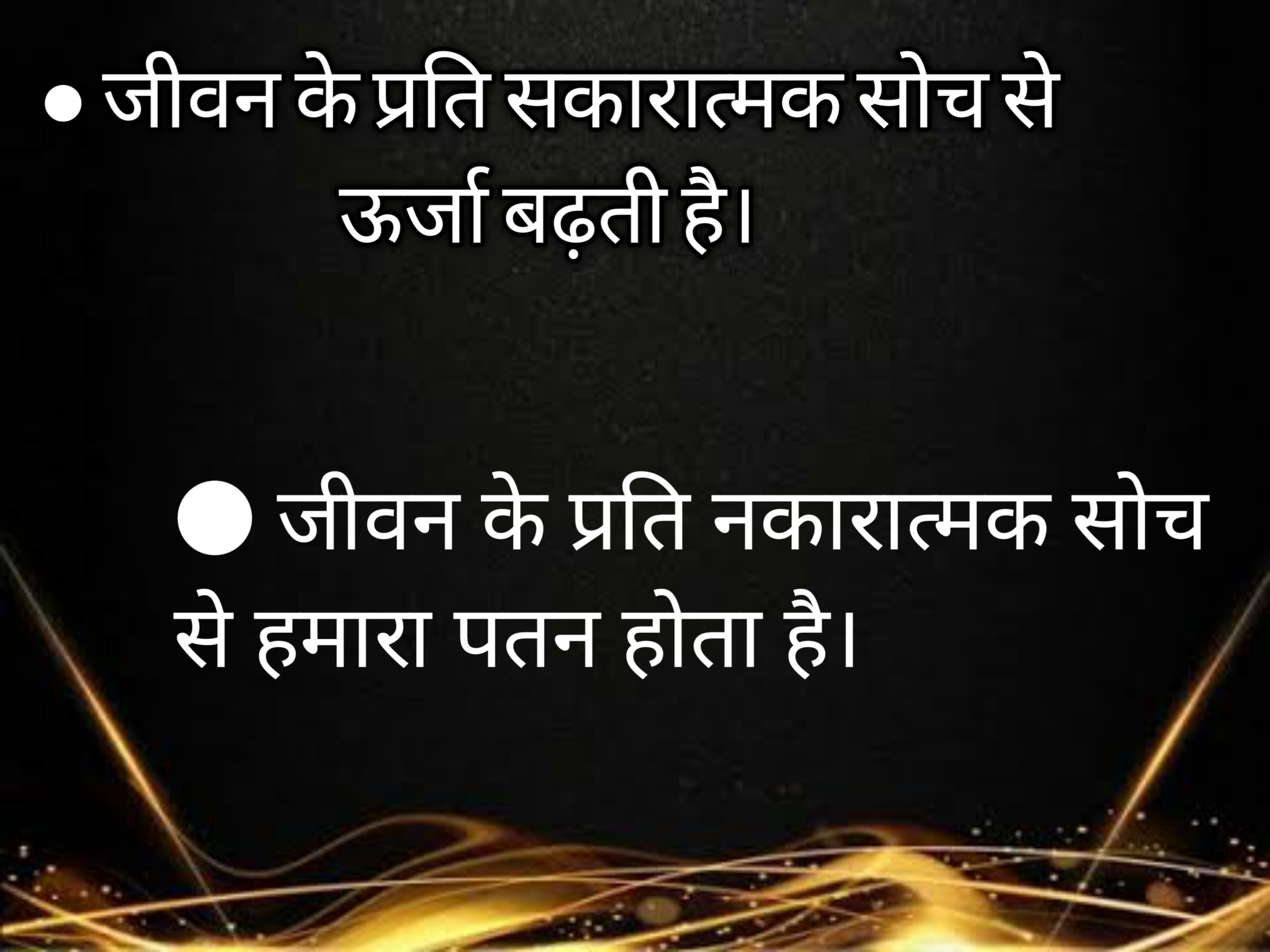 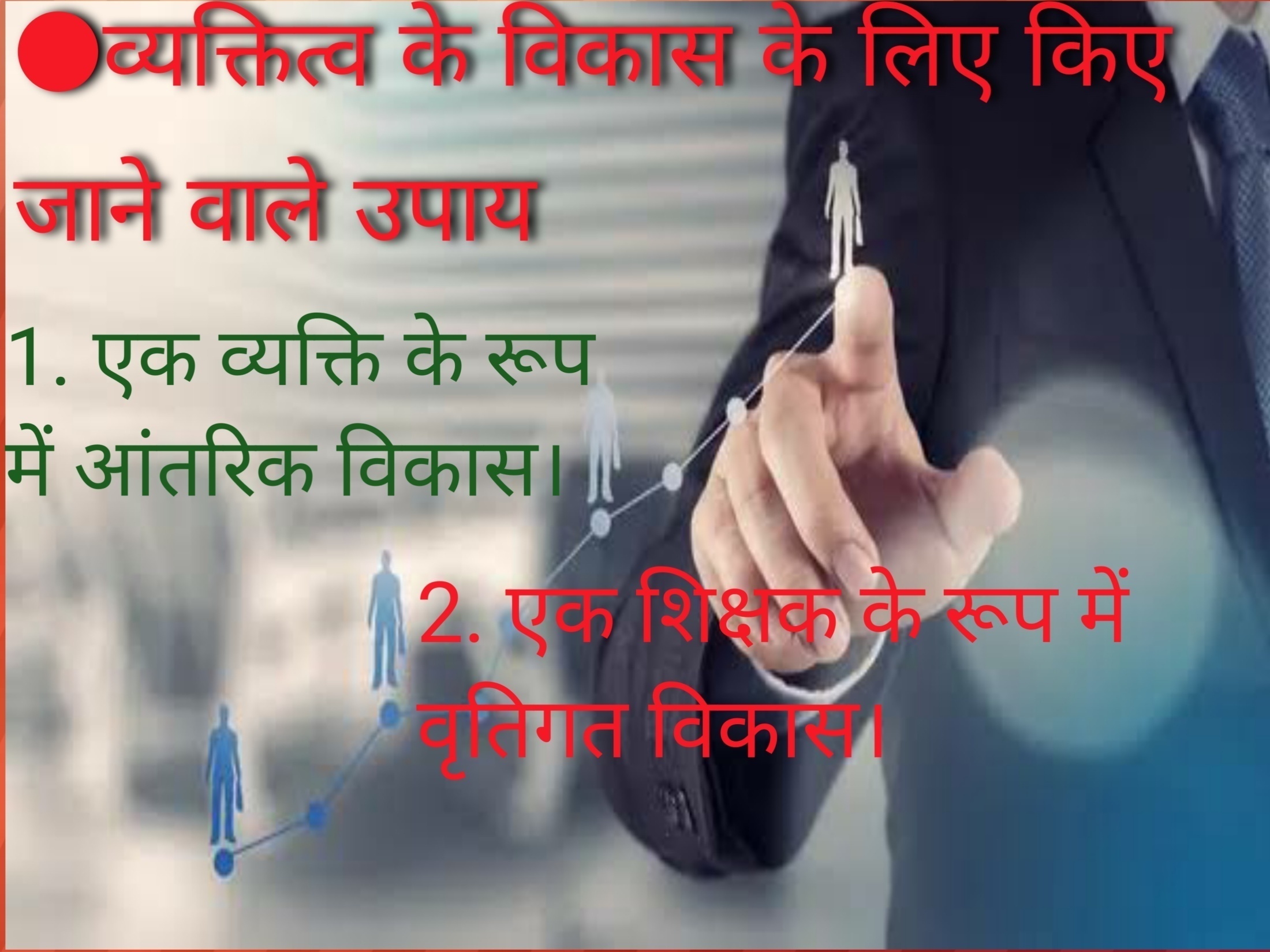 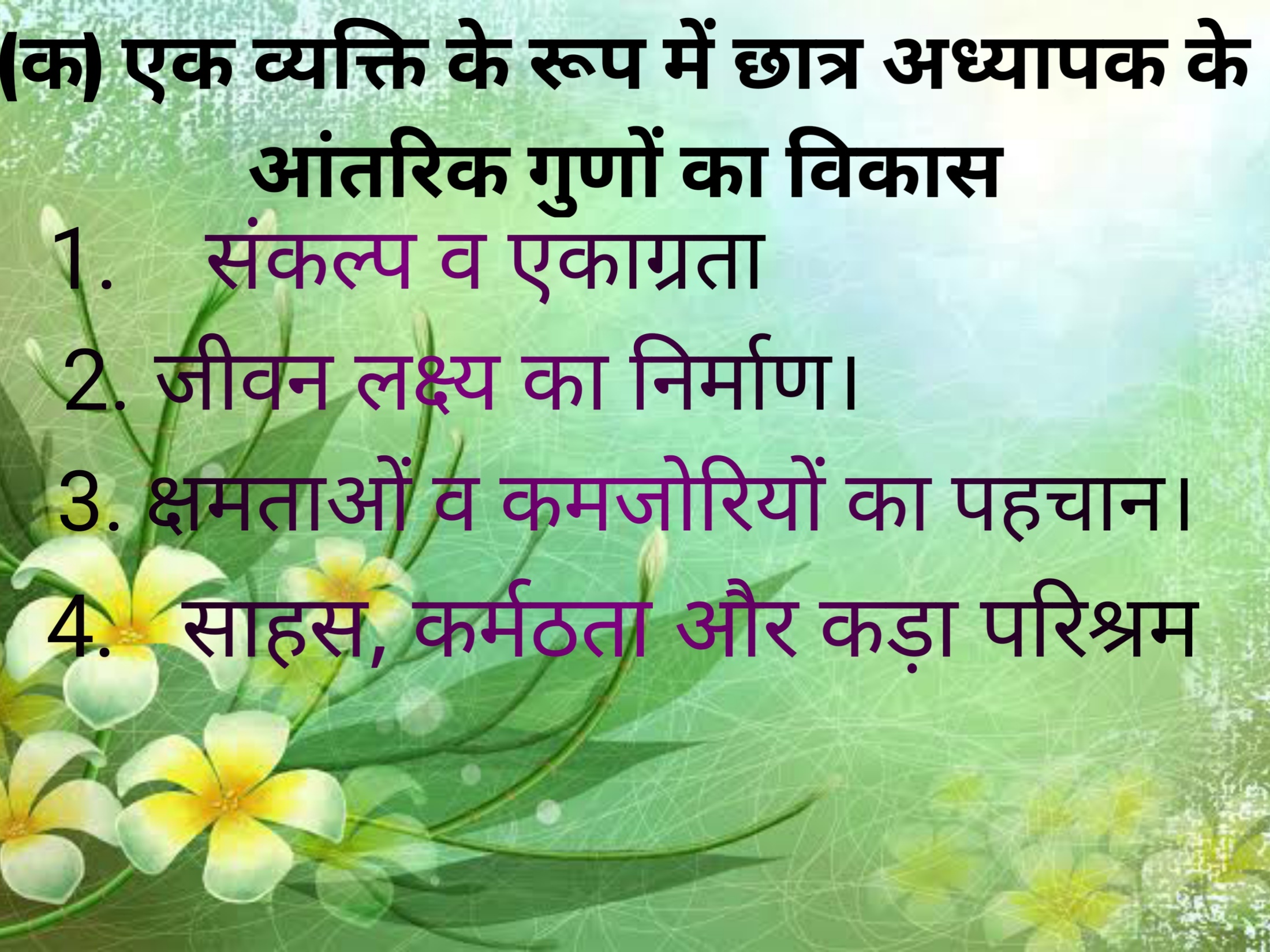 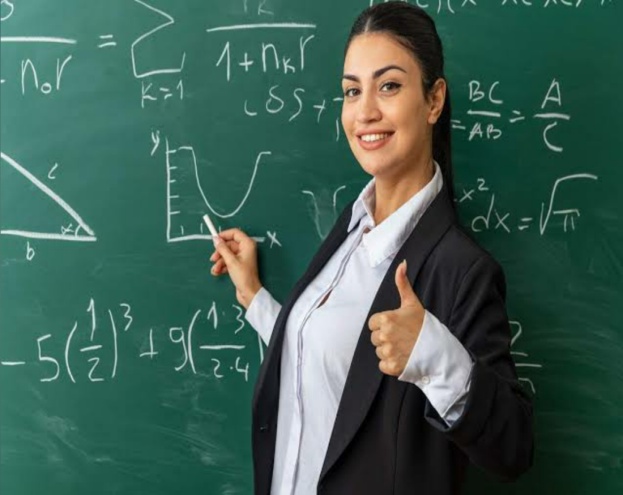 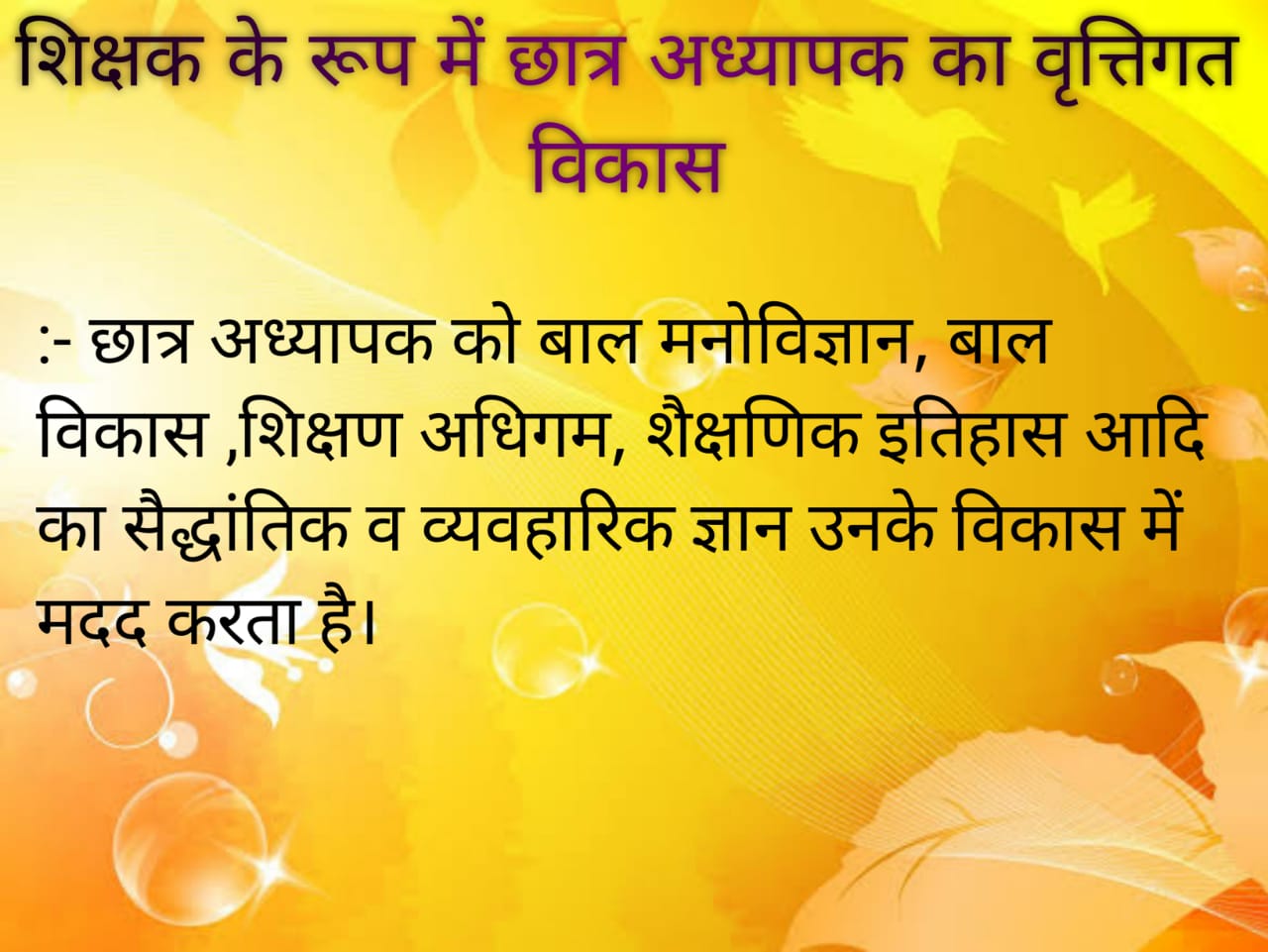 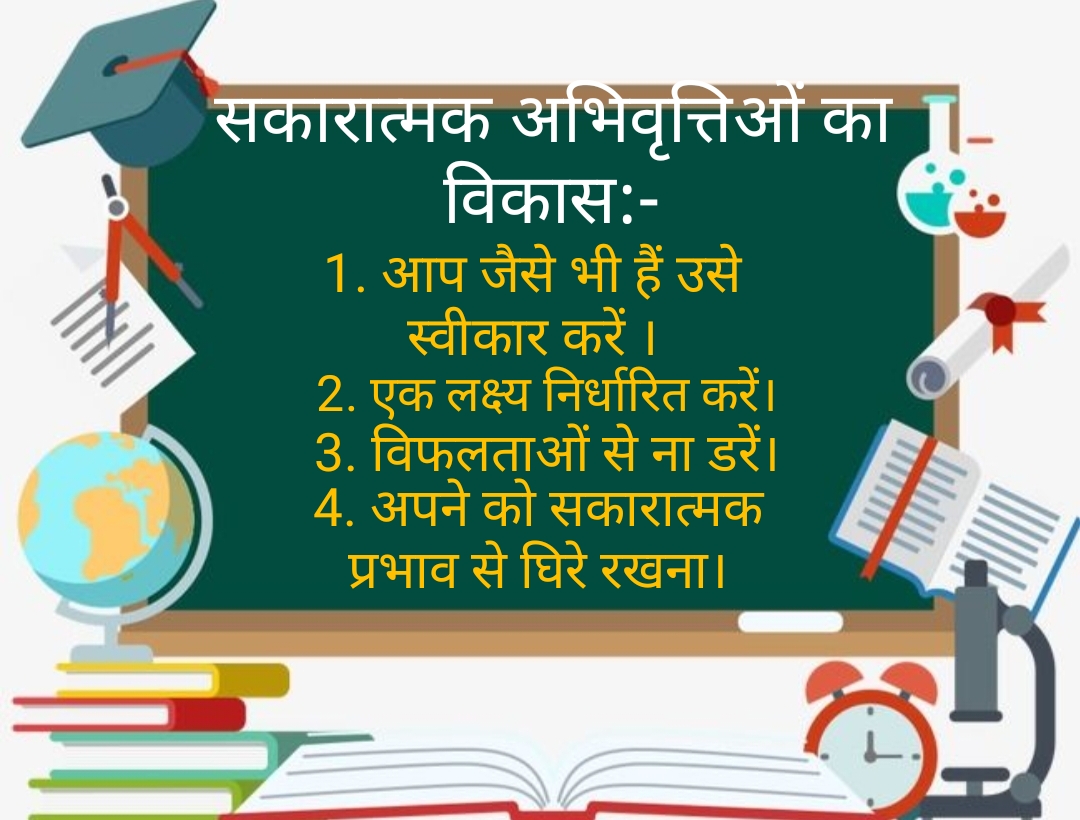 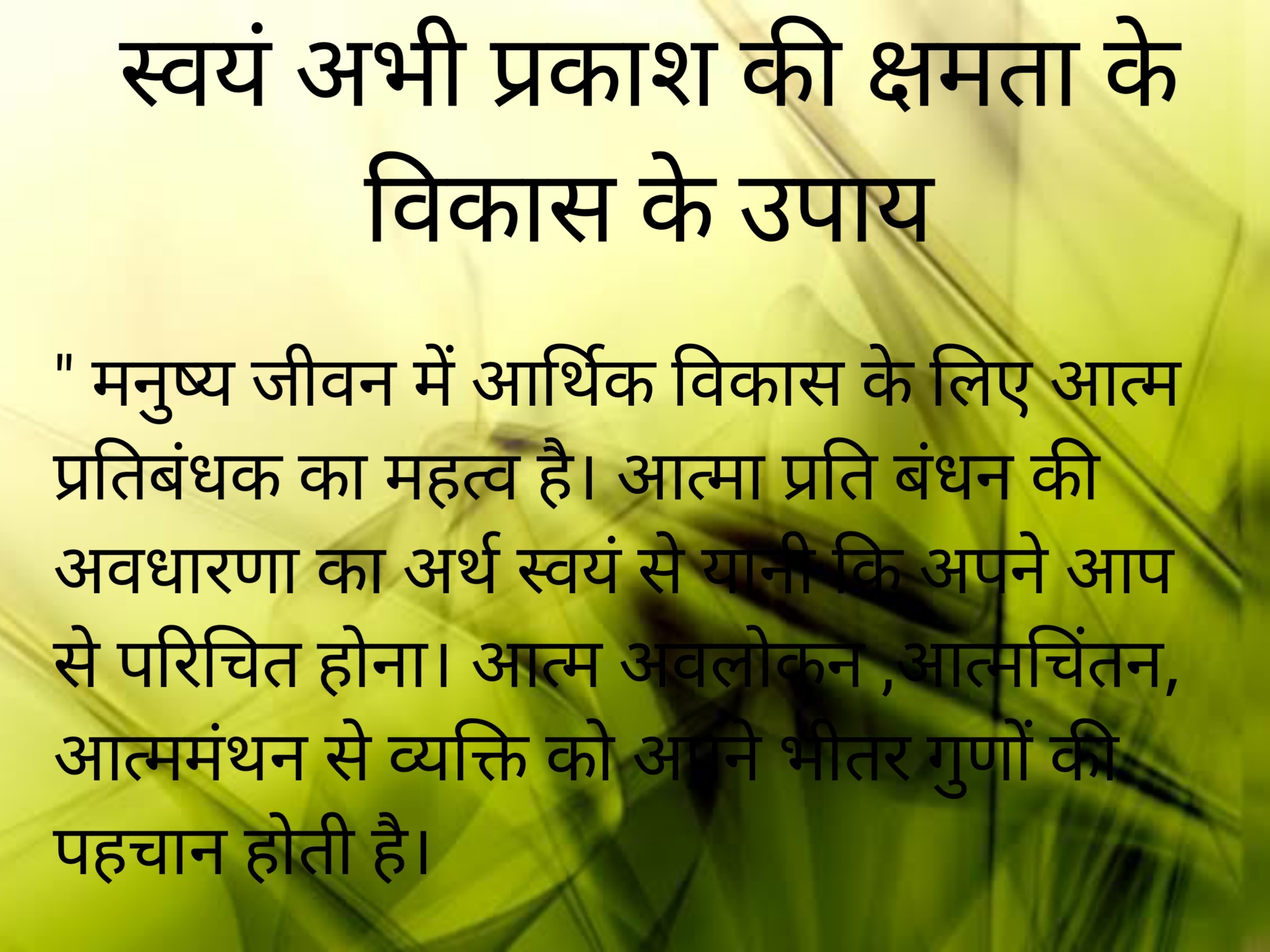 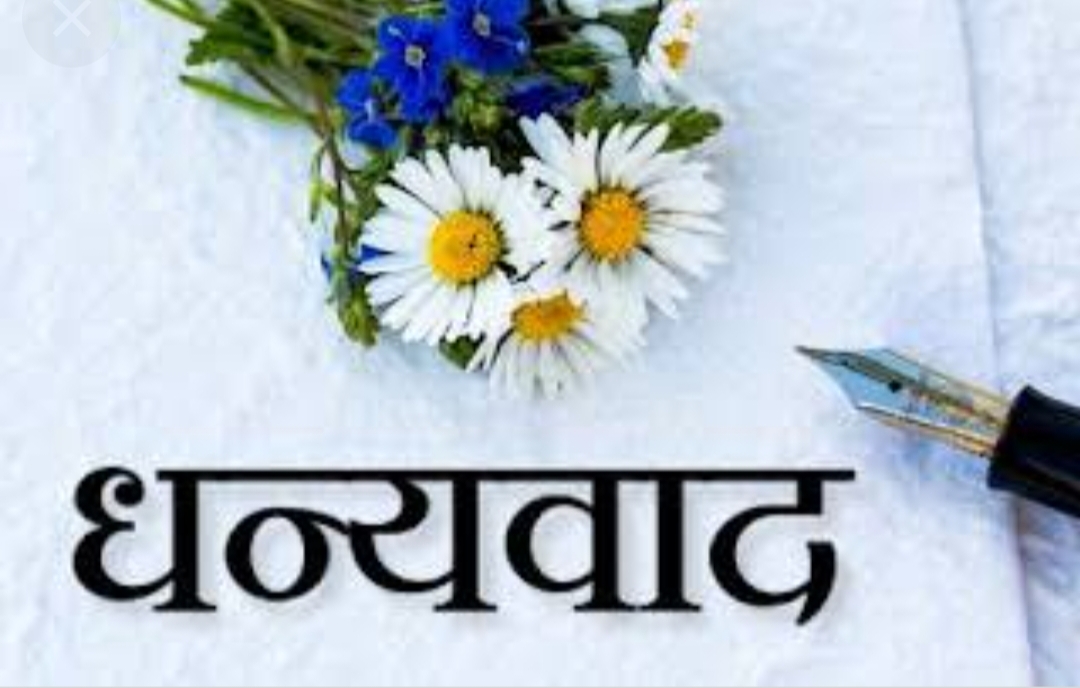